Keski-Pohjanmaan ilmastotyö
Vastuutaho: Keski-Pohjanmaan liitto

Kokonaissumma: 120 000 €
Avustusosuus: 84 000 €

Aikataulu: 1/2022-5/2023

https://www.keski-pohjanmaa.fi/ilmastoty.html

Lisätietoja: Teppo Rekilä teppo.rekila@keski-pohjanmaa.fi
Toimeenpanee Keski-Pohjanmaan vuoteen 2035 ulottuvaa ilmastotiekarttaa yhdessä kuntien ja muiden toimijoiden kanssa.

Auttaa kuntia keskeisten ilmastotoimien löytämisessä, konkreettisten toimenpidesuunnitelmien laadinnassa sekä ilmastotiedon välittämisessä.

Auttaa kuntia löytämään rahoitusta ilmastohankkeille.

Tavoitteena hiilineutraali Keski-Pohjanmaa vuonna 2035.
27.10.2023
1
” Ilmastotyö on meidän kaikkien työtä. Keski-Pohjanmaan kunnat ovat avainasemassa, kun pyrimme maakuntana hiilineutraaliksi vuoteen 2035 mennessä. Siksi haluamme osaltamme olla tukemassa ja mahdollistamassa Keski-Pohjanmaan kunnille mahdollisuudet onnistua työssään. ” - Jyrki Kaiponen maakuntajohtaja
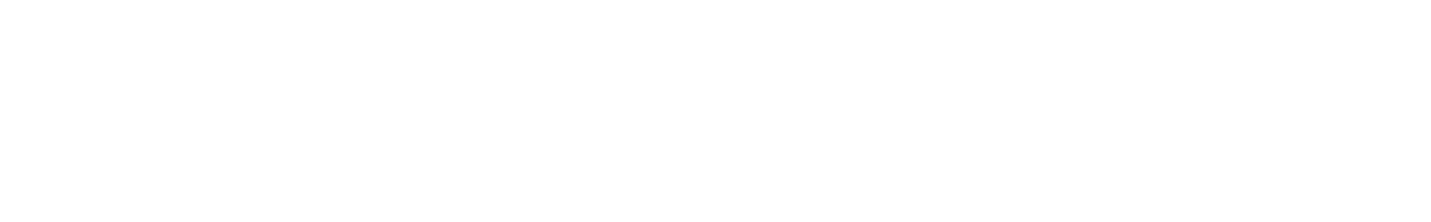 27.10.2023
2